Estructura Orgánica
Secretaría de Desarrollo Urbano y Ecología
SECRETARIO DE DESARROLLO URBANO
IGNACIO HIERRO GOMEZ
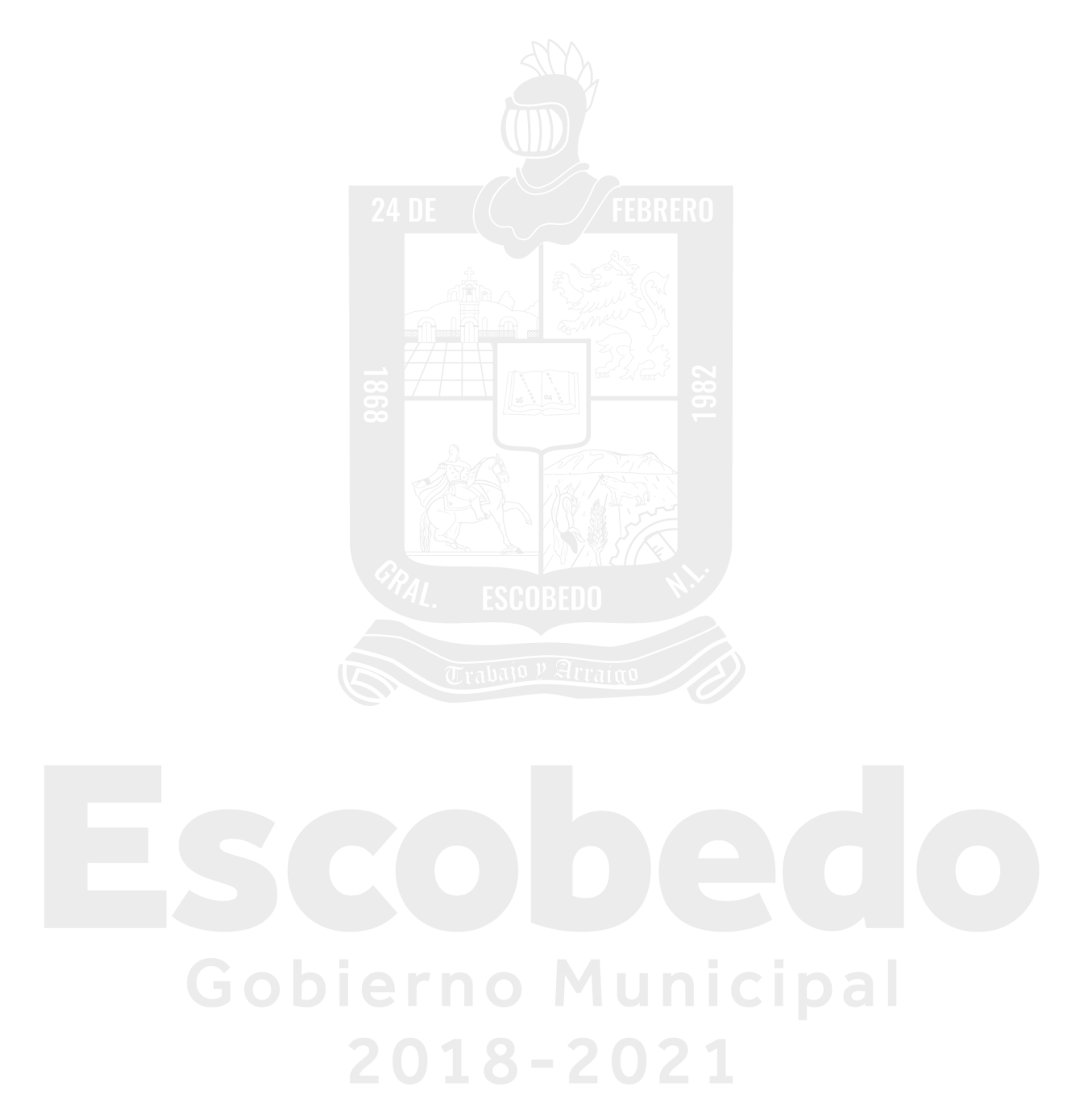 ASISTENTE 
MARIA PETRITA ORTIZ BENAVIDES
RECEPCIONISTA
VERONICA I. GALARZA SOSA 
(CIACE)
DIRECTOR DE DESARROLLO URBANO 
JANETH CELINA ELIAS RIOS
SUB-DIRECTOR JURIDICO 
VALENTIN ALANIS MERCADO
DIRECTOR DE ECOLOGIA 
ROLANDO RIOS MALDONADO
GERENTE DE PROYECTOS 
ERNESTO GPE. GONZALEZ RAMIREZ
ENC. FRACC. Y REGULARIZACION
MILTON MAGALLAN GAYTAN
JEFATURA ORDENAMIENTO URBANO
DIANA ISELA GONZALEZ VILLARREAL
SUB-DIRECTOR DE ECOLOGIA
AMADEO TORRES FERNANDEZ
COORDINADOR
MARTIN GERARDO HERNANDEZ
AUXILIAR TRAMITES 
YOLANDA DE LEON MATA
JURIDICO
AURORA LOMAS CAMARILLO
RECEPCION
MARIBEL HERNANDEZ SANTOS (CIACE)
AUXILIAR ORDENAMIENTO URBANO
LUCIA VAZQUEZ GARCIA
JURIDICO
JOSE EMILIO HERNANDEZ MTZ.
ASISTENTE
MA. DE LOS ANGELES TREVIÑO(CIACE)
AUXILIAR JURIDICO 
MELISSA VERENICE ZAVALA.
AUXILIAR DE ORDENAMIENTO URBANO
ROSA VICTORIA DMZ.MONTELONGO
AUXILIAR JURIDICO 
ALAN JAVIER DE LUNA TORRES
AUXILIAR DE ARCHIVO 
BLANCA ESTHELA GRANADOS
T. 8220.6100
www.escobedo.gob.mx
Juárez No. 100, Centro
General Escobedo, N.L.
CENTRO INTEGRAL DE ATENCIÓN CIUDADANA DE ESCOBEDO  T. 83-84-59-01